#nyccami
Teacher-Driven Learning CirclesNYC Community of Adult Math Instructors (CAMI)
Eric Appleton, Tyler Holzer, Solange Farina, Mark Trushkowsky
CUNY Adult Literacy/HSE Program, Borough of Manhattan Community College & the Fifth Avenue Committee
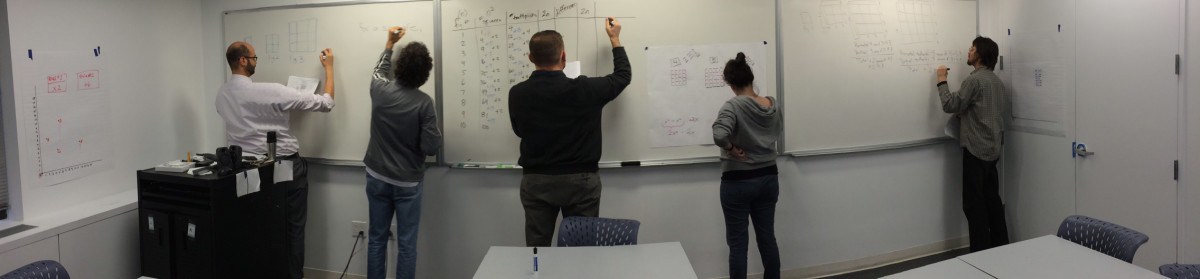 Community of Adult Math Instructors (CAMI)
A group of teachers from different adult literacy and high school equivalency programs
Generalists who may not have a math background
Teach young adults and adults (17+)
Meet once a month to do math and talk about teaching
‹#›
#nyccami
Our Goals
In this workshop, we hope participants will:
Experience the possibilities of a math teachers’ circle
Explore approaches to problem-posing and problem-solving 
Learn from each other
And we hope that someone will leave here with the idea of starting their own circle...
Post questions, strategies and photos to this Twitter hashtag.
‹#›
Problem Solving
A problem-solving approach to teaching math
Open-ended, non-routine problems
No obvious solution method
Multiple strategies
Multiple correct answers (sometimes)
One problem per meeting
‹#›
“No matter how kindly, clearly, patiently, or slowly teachers explain, they cannot make students understand. Understanding takes place in the students’ minds as they connect new information with previously developed ideas, and teaching through problem solving is a powerful way to promote this kind of thinking.”

Lambdin, 2003*


*from Teaching Mathematics through Problem Solving, by Diana Lambdin
‹#›
#nyccami
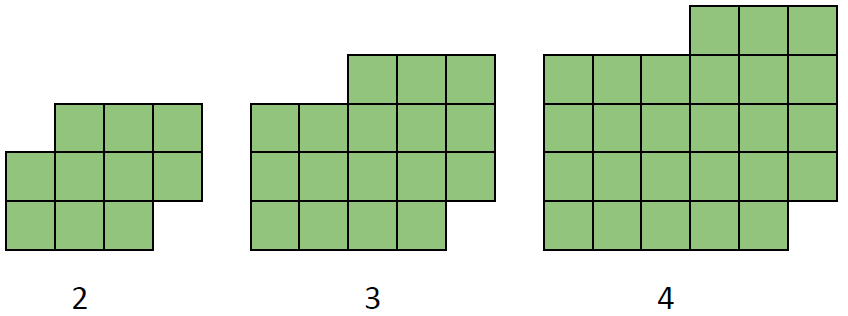 What do you notice?


Pose some questions.
‹#›
Create a Poster with a Partner
When you’re finished, post on the wall. Take photos of your work and post to #nyccami.
‹#›
Gallery Walk
Walk around and appreciate the posters we created. For as many as you can, post comments:
Things that you like
Questions you have
‹#›
Math Teachers’ Circles
How is working on this problem relevant to our teaching?
What are the benefits of teachers working together in a math teachers' circle?
Deepen our mathematical understanding
Learn more than one way to solve problems
Prepare to understand student thinking
Experience productive struggle
Improve our teaching
‹#›
Contact Us:
Eric · @eappleton · eric.appleton@cuny.edu
Solange · @stregasol · soul.farina@gmail.com
Tyler · @rezloh · tyler.s.holzer@gmail.com
Mark · @mtrushkowsky          · mark.trushkowsky@cuny.edu
@nyc_cami · info@nyccami.org
Web Sites:
nyccami.org  ·  MathMemos.org  ·  CollectEdNY.org
Resources:
  http://www.visualpatterns.org
  http://www.mathteacherscircle.org
‹#›